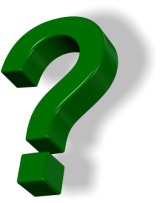 «ЭКСПЕРИМЕНТИРУЕМ ВМЕСТЕ С ДЕТЬМИ»
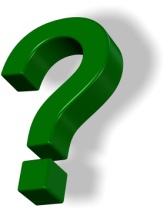 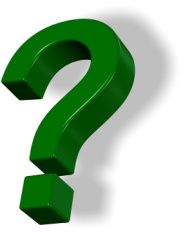 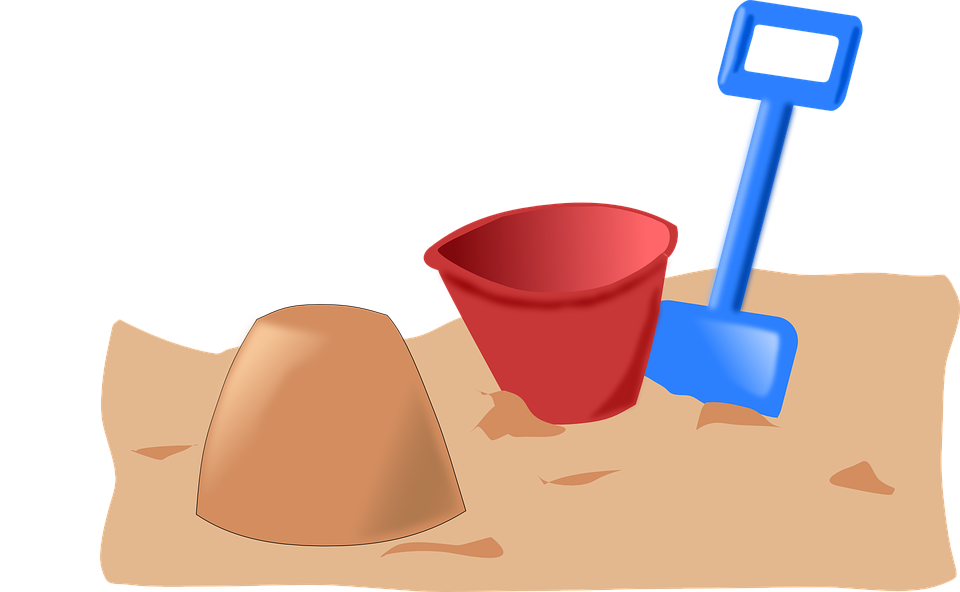 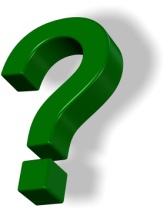 В каждом маленьком ребенке-	                  Каждый новенький ребенок
 И мальчишке, и девчонке		  Вылезает из пеленок,
 Есть по двести грамм взрывчатки	  И теряется повсюду,
 Или даже полкило.			  И находится везде.
 Должен он бежать и прыгать,	                  Он ужасно огорчится,
 Все хватать, ногами дрыгать,		  Если что-нибудь случится,
 А иначе он взорвется,                                       Если что-нибудь случится
 Трах-бабах… и нет его.		                  В целом мире без него.
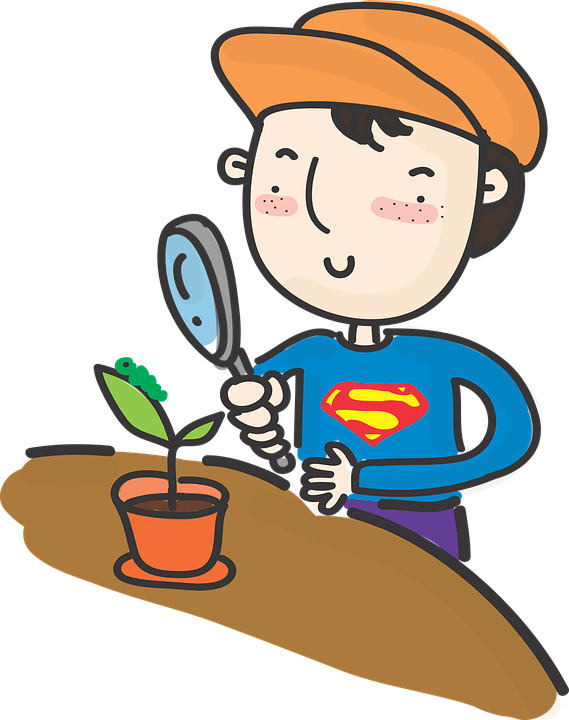 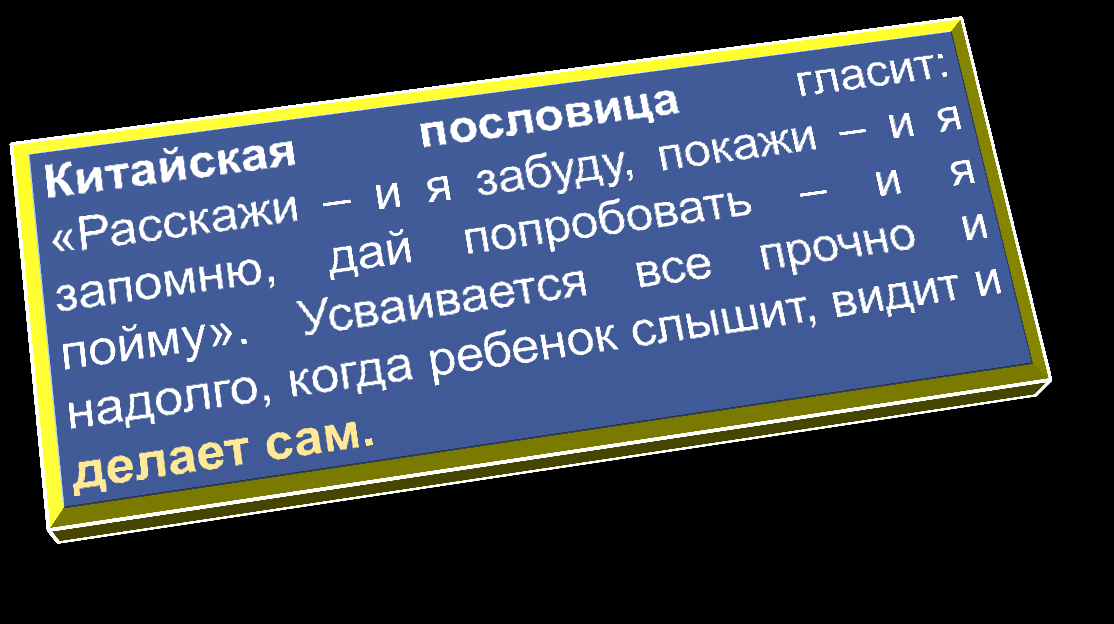 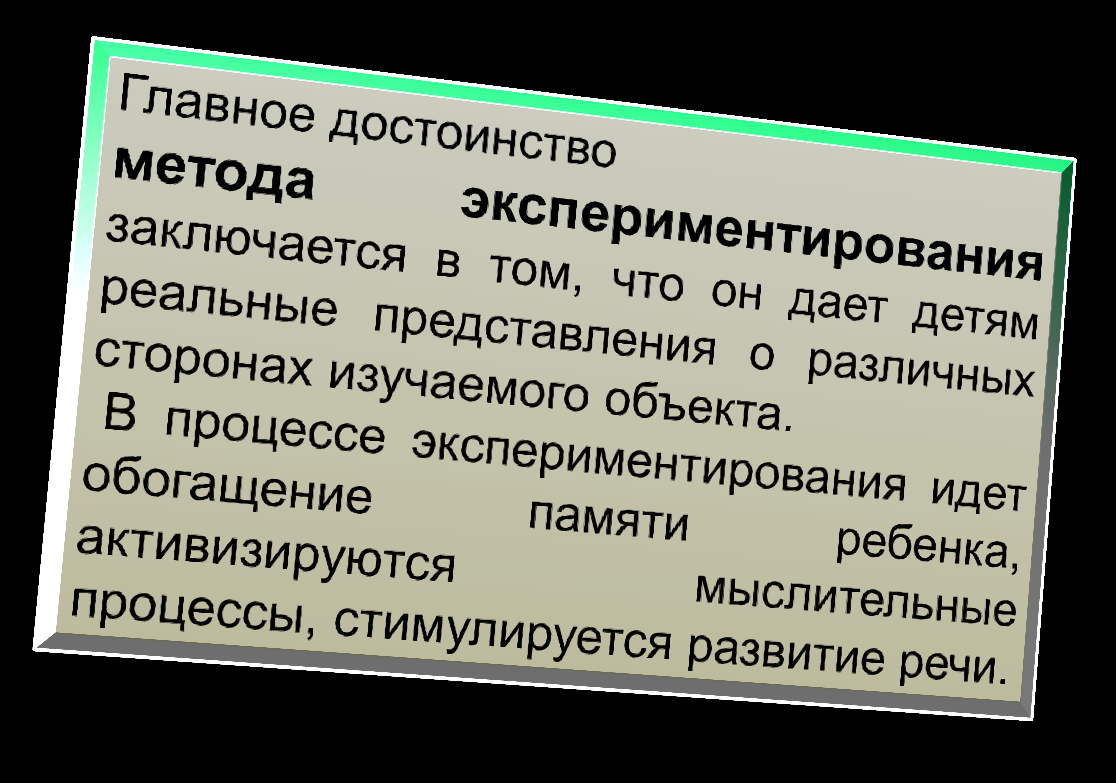 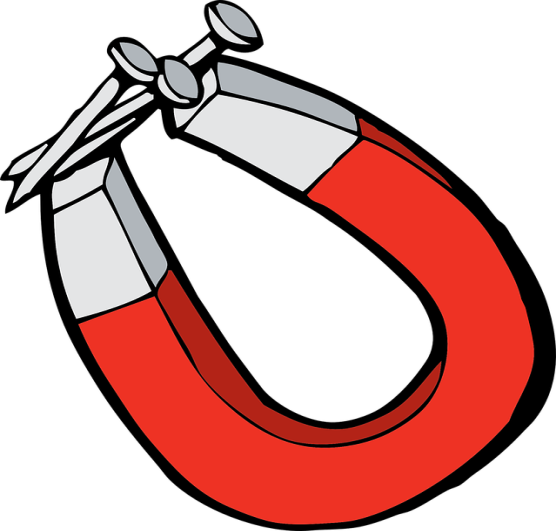 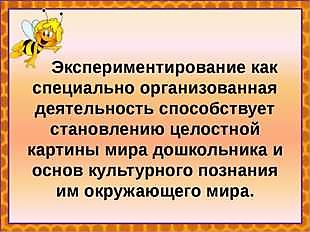 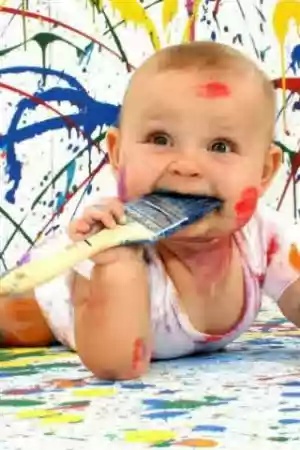 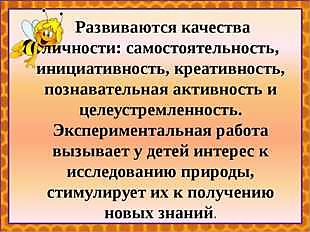 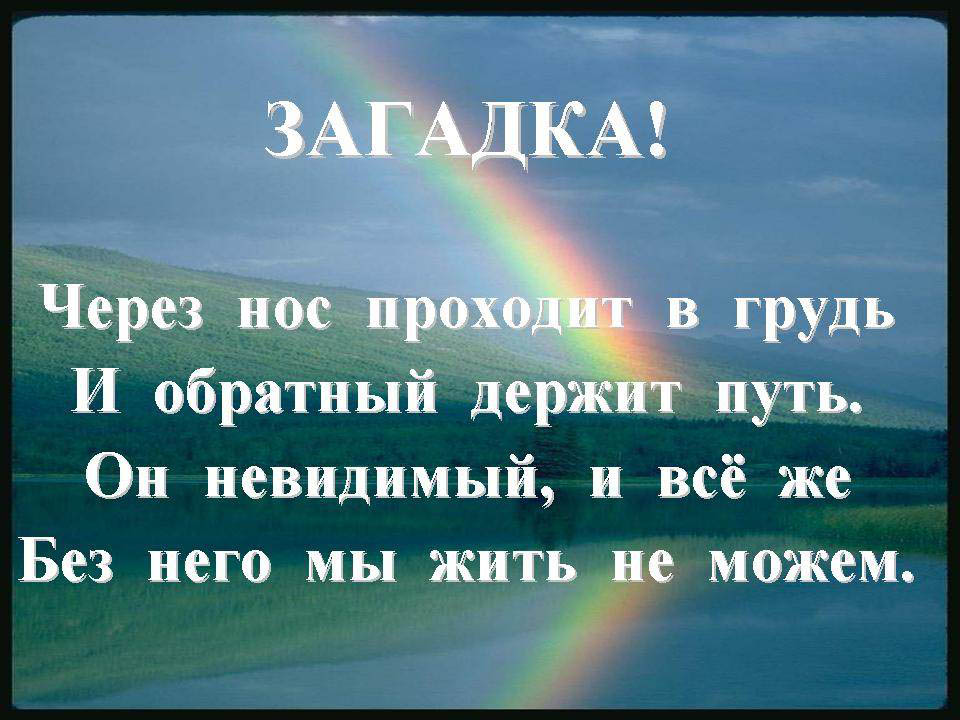 Свойства воздуха
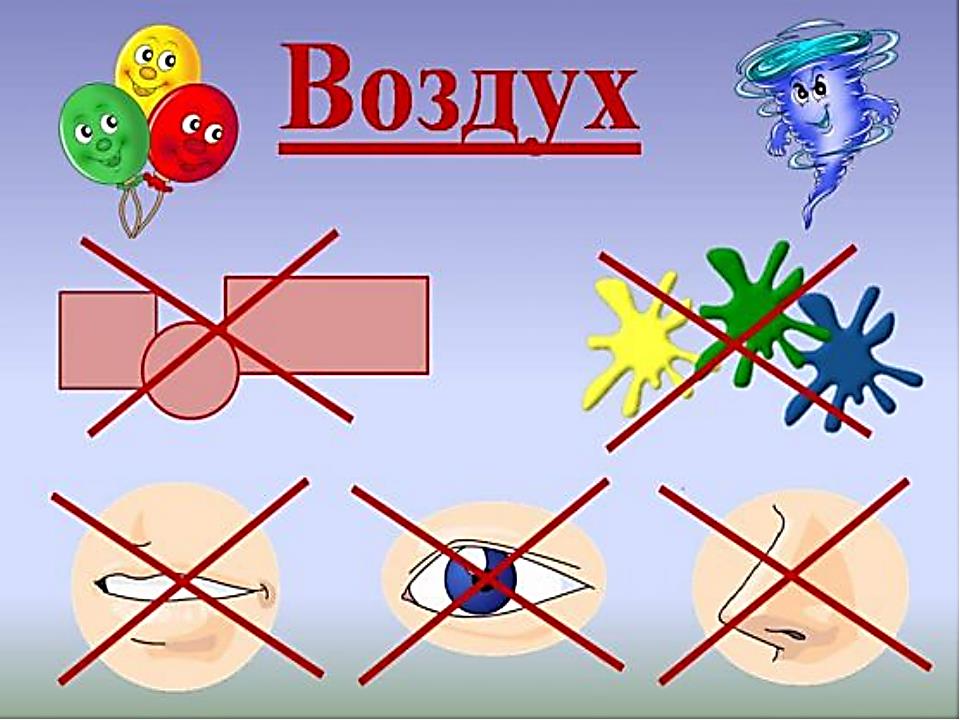 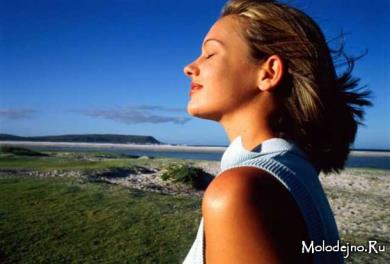 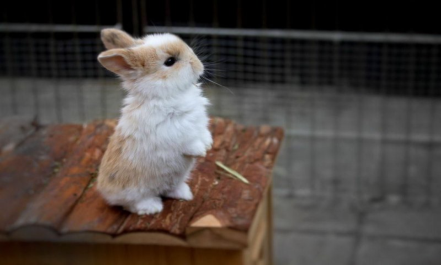 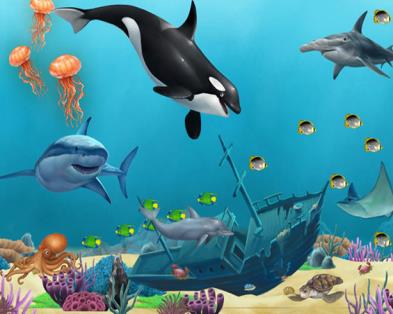 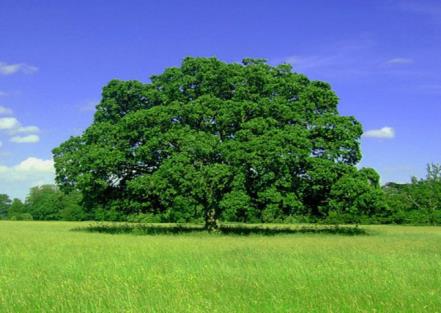 Воздух имеет вес
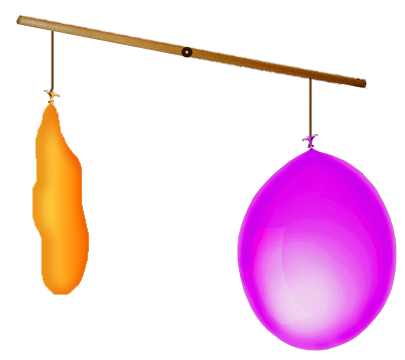 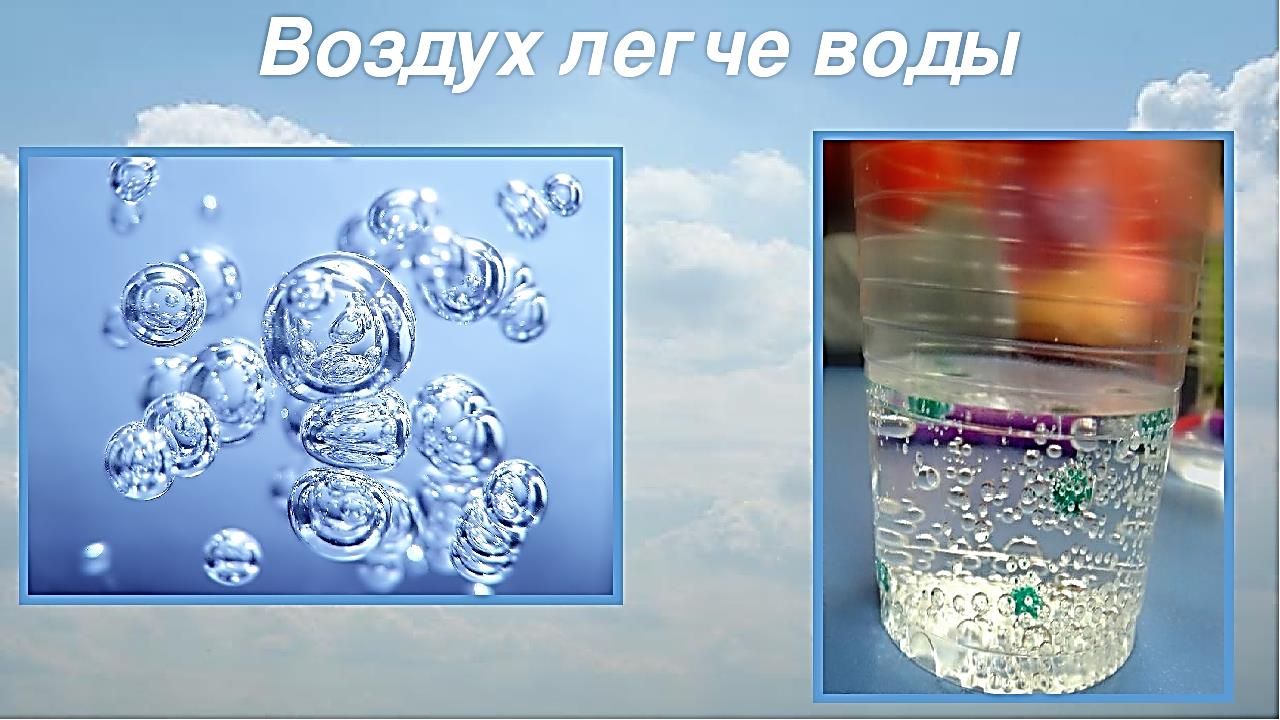 Горячий воздух легче холодного 
и он стремится вверх
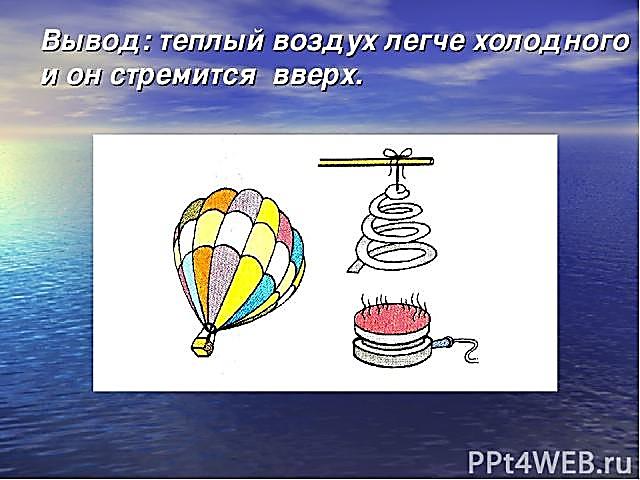 Ветер – это движение воздуха
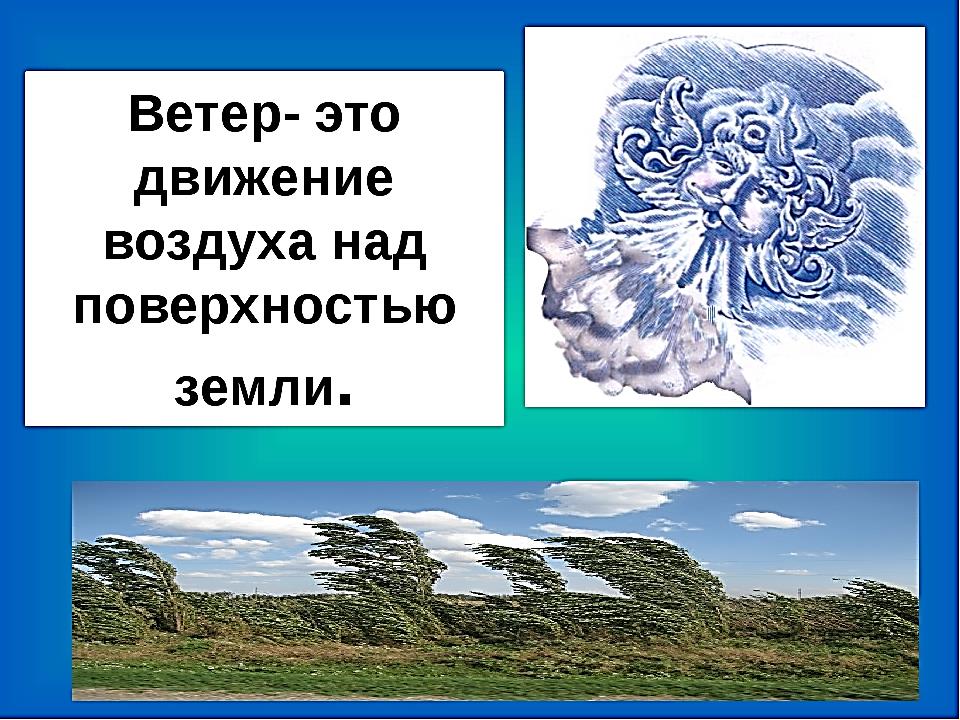 Воздух принимает форму предмета
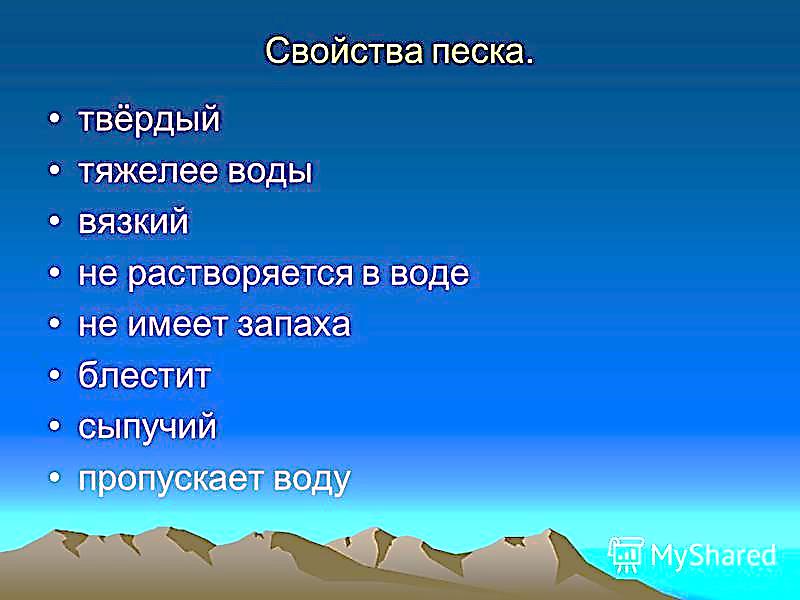 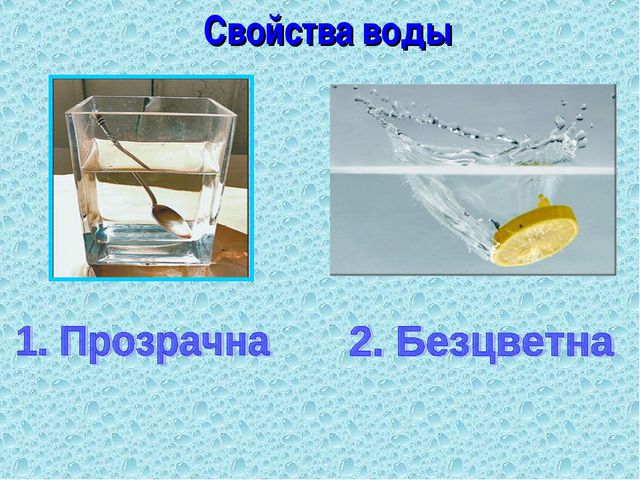 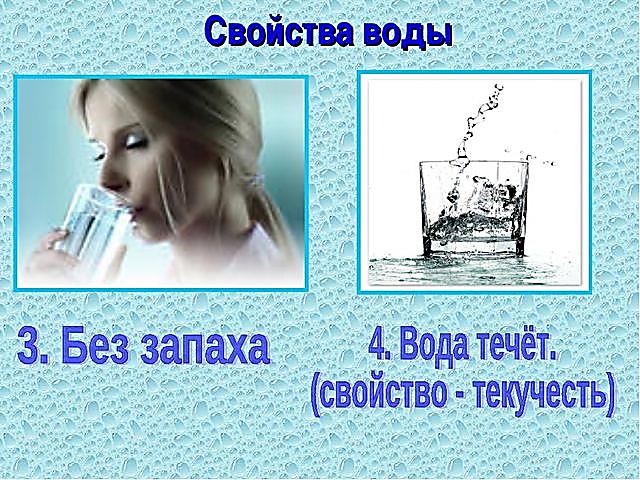 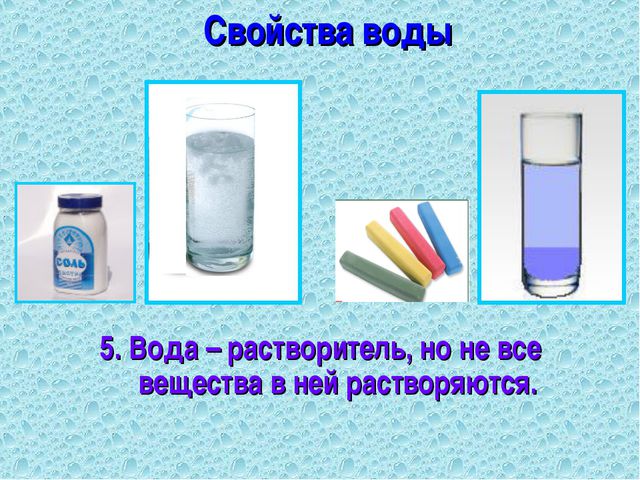 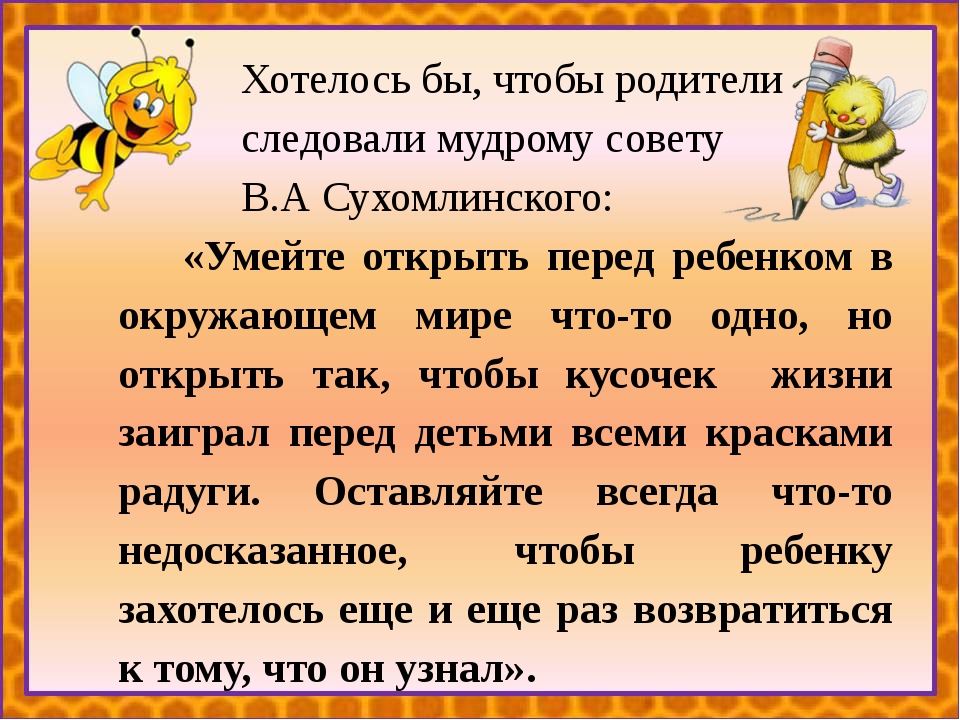 СПАСИБО
ЗА УЧАСТИЕ!